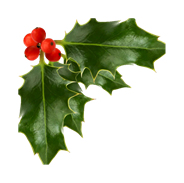 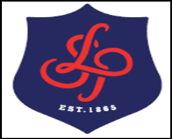 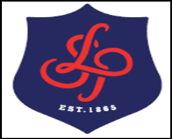 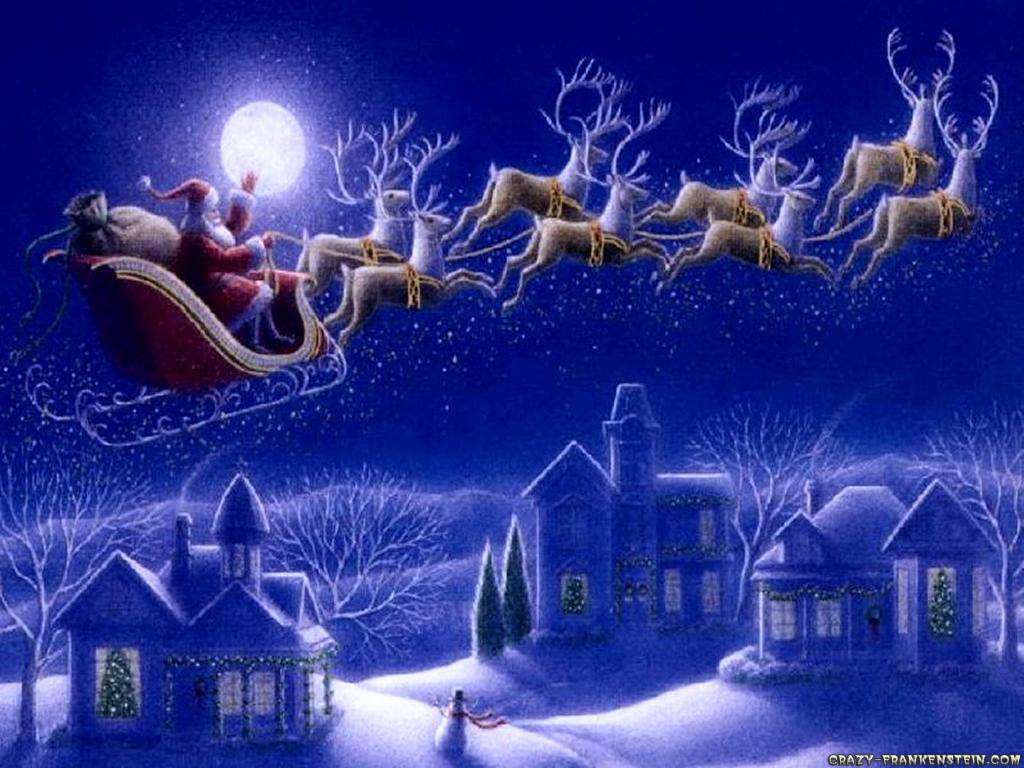 Cultural Capital
Wednesday
Week 13: Christmas.
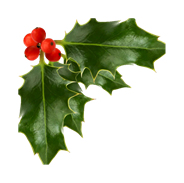 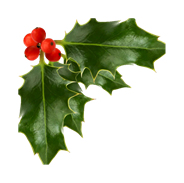 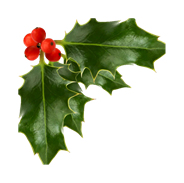 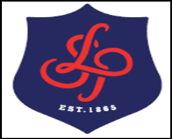 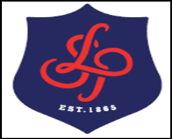 Santa Claus
Father Christmas (U.K.)
Babbo Natale
(Italy)
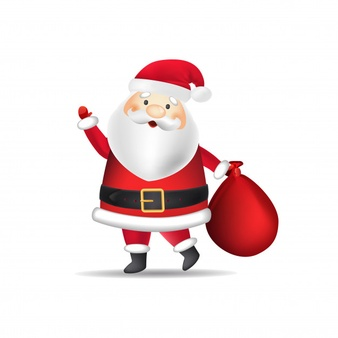 Pere Noel
(France & Belgium)
Joulupukki
(Finland)
Papai Noel
(Brazil)
Kerstman
(Netherlands)
Viejo Pascuero
(Chile)
Dun Che Lao Ren
(China)
Kanakaloka
(Hawaii)
Weihnachtsmann
(Germany)
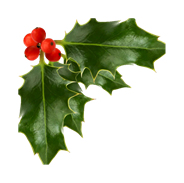 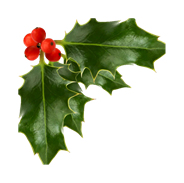 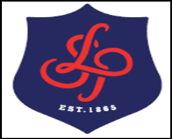 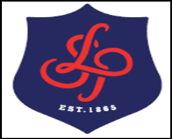 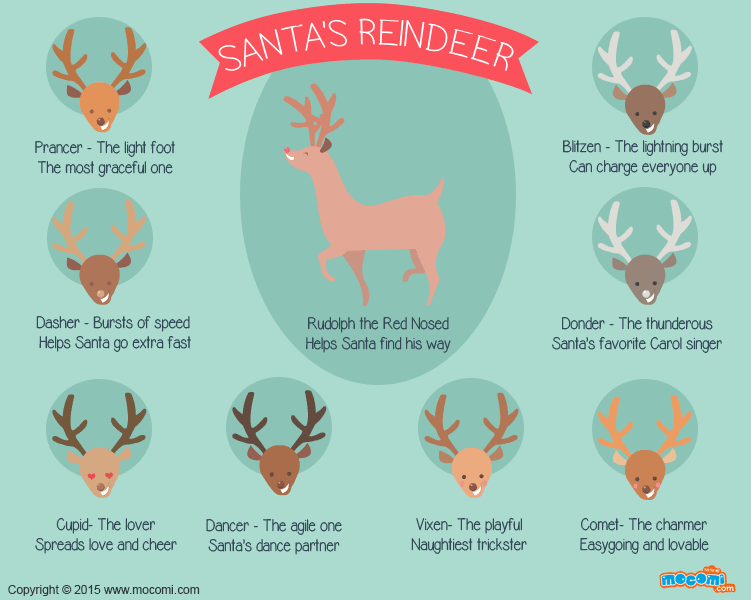 ?
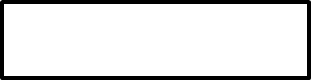 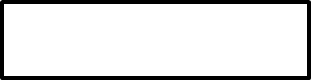 ?
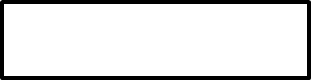 ?
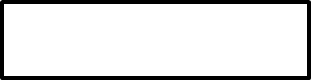 ?
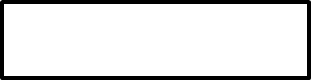 ?
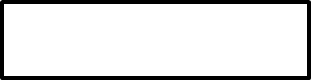 ?
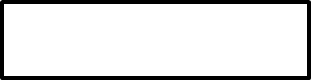 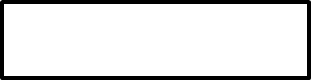 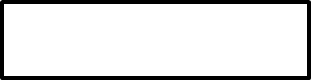 ?
?
?
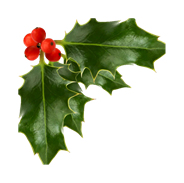 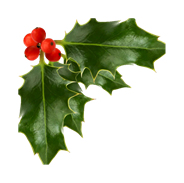 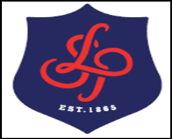 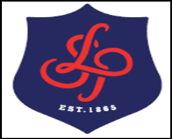 Dashing through the snow/In a one-horse open sleigh/ Over the fields we go/ laughing all the way/ Bells on bobtail ring/ making spirits bright/…
You better watch out/ You better not cry/ You better not pout/ I’m telling you why /…
I don’t want a lot for Christmas/ There is just one thing I need/ I don’t care about the presents underneath the Christmas tree/…
Santa Claus in Coming to Town
All I Want for Christmas Is You
Jingle Bells
Chestnuts roasting on an open/ Jack Frost nippin’ at you nose/ Yuletide carols being sung by a choir/ And folks dressed up like Eskimos/…
Should auld acquaintance be forgot/ and never brought to mind/ Should auld acquaintance be forgot/ and days of…
Sleigh bells ring, are you listening?/In the lane, snow is glistening/ A beautiful sight/ we’re happy tonight/…
Walking in a Winter Wonderland
The Christmas Song
Auld Lang Syne
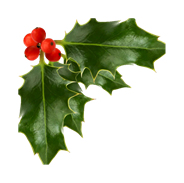 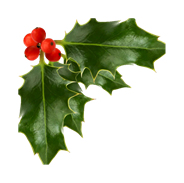 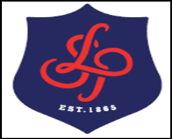 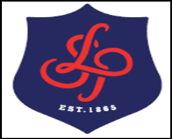 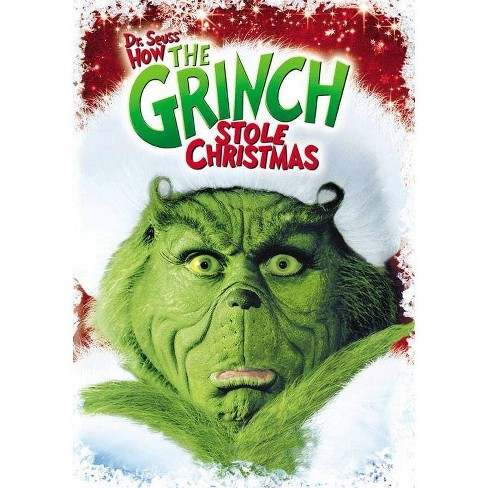 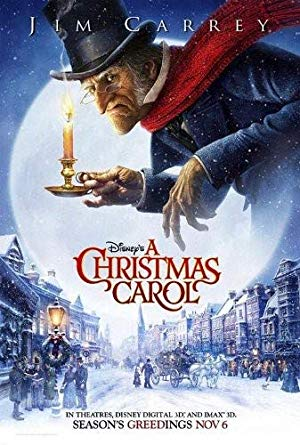 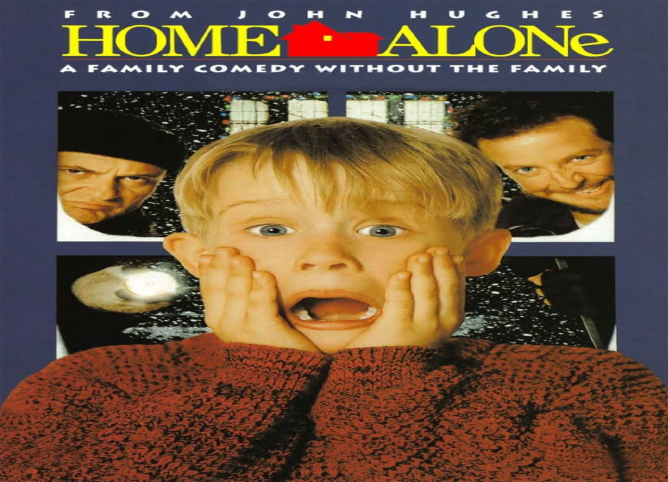 ?
?
?
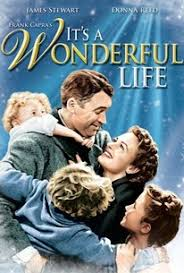 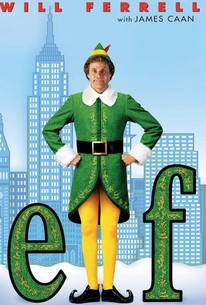 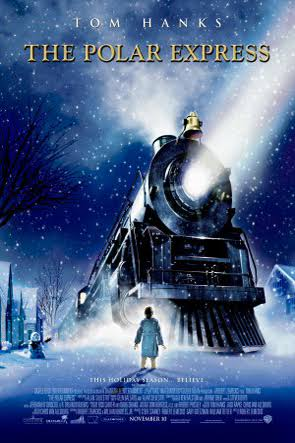 ?
?
?
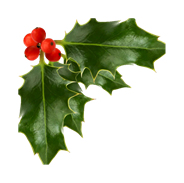 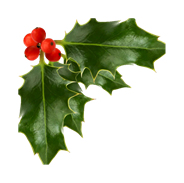 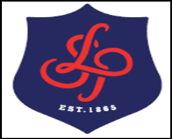 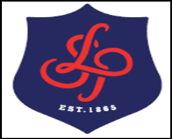 21-24
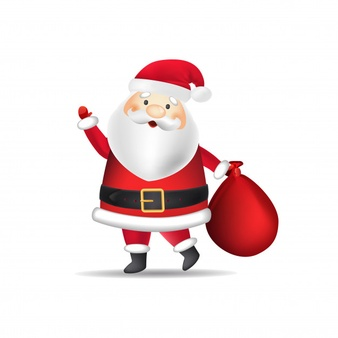 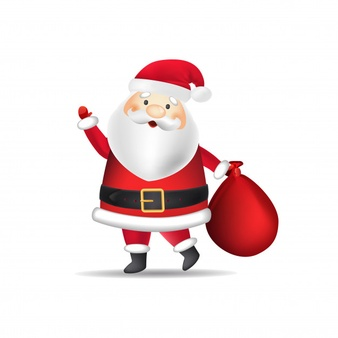 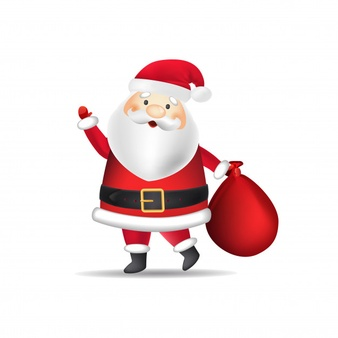 17-20
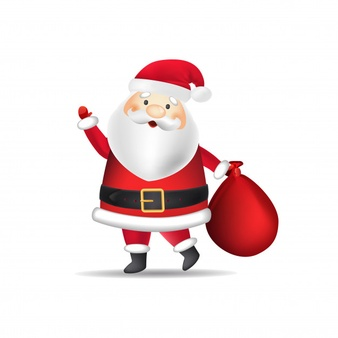 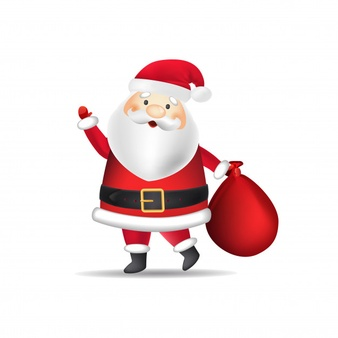 How well did you do?
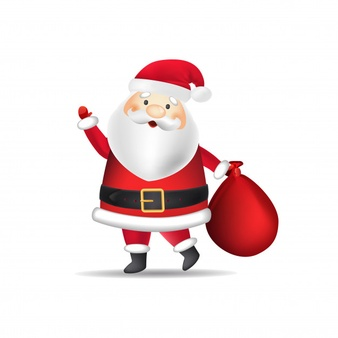 13-16
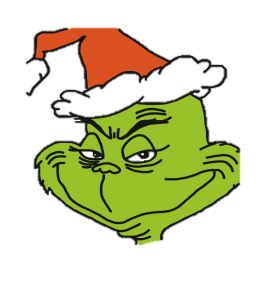 9-12
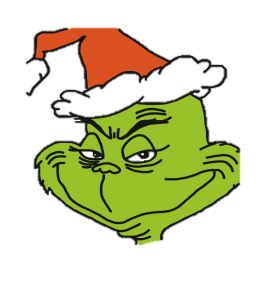 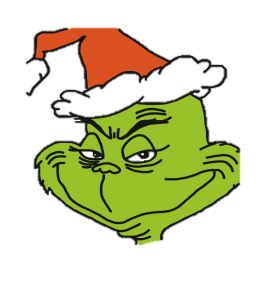 5-8
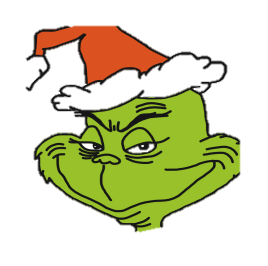 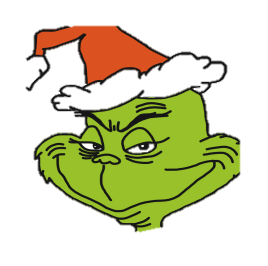 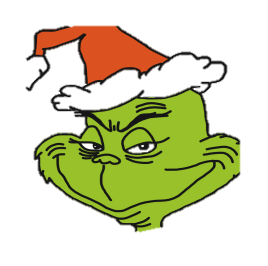 0-4